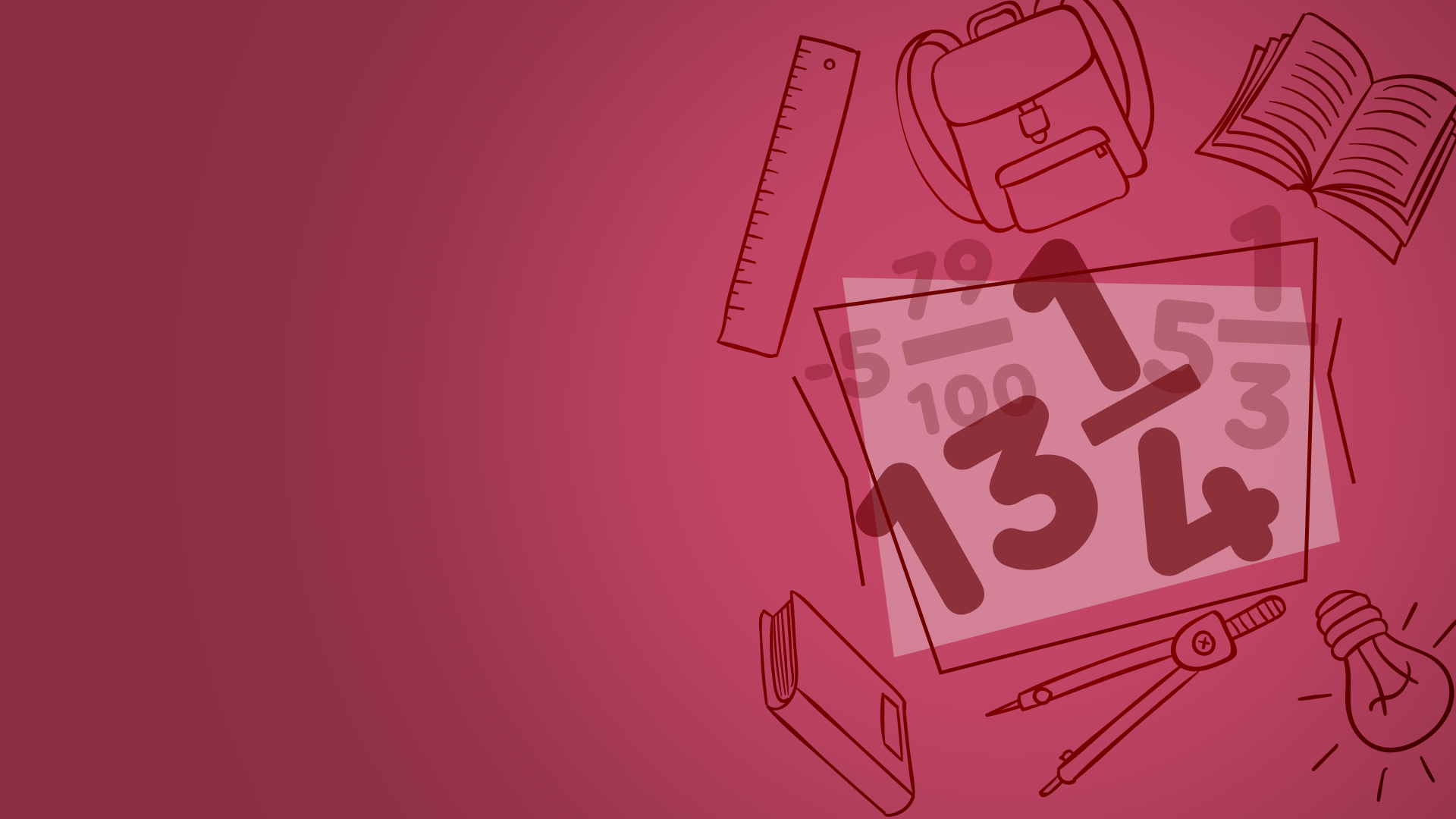 Умножение десятичных дробей
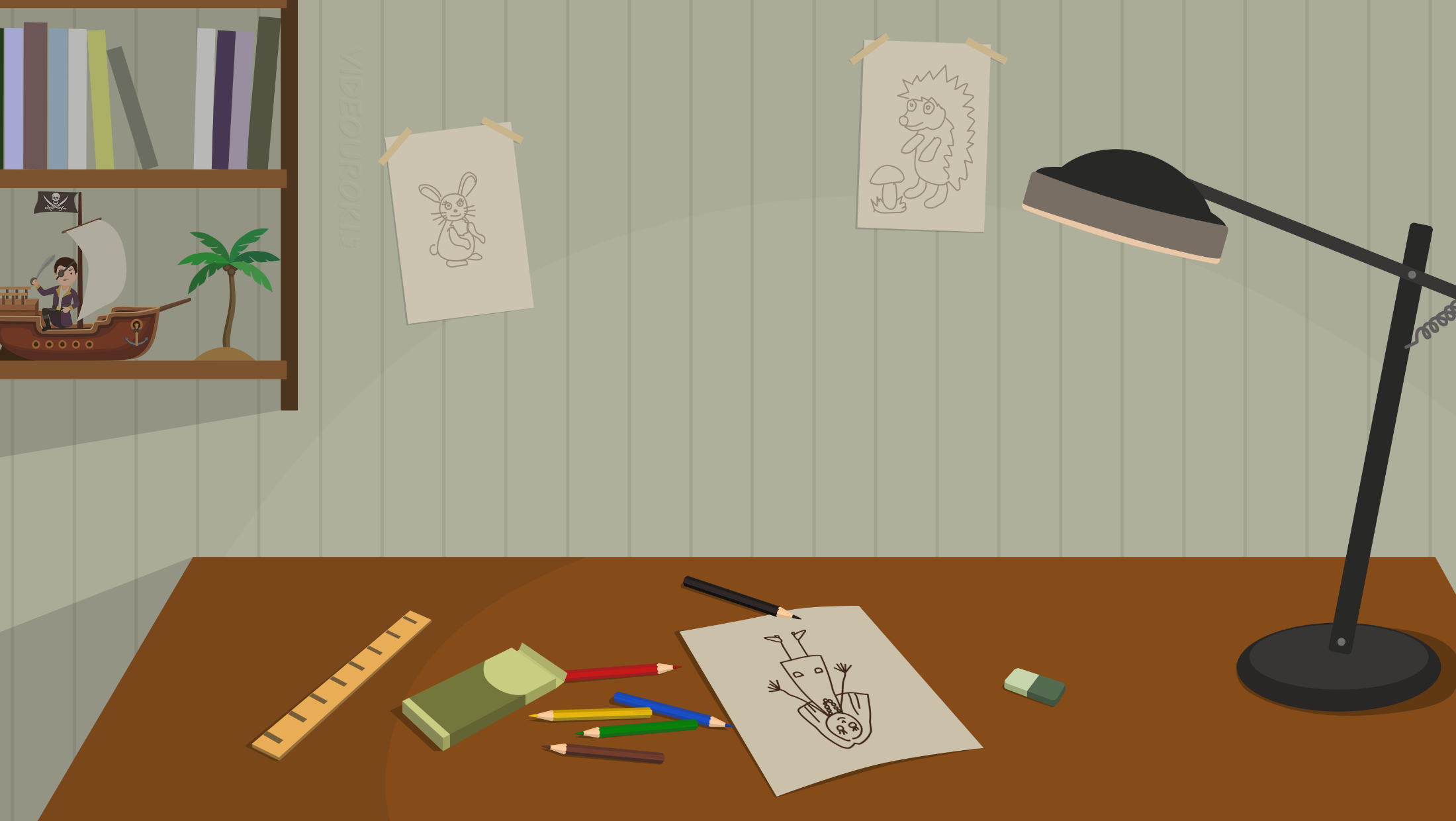 Паша, привет. 
Что делаешь?
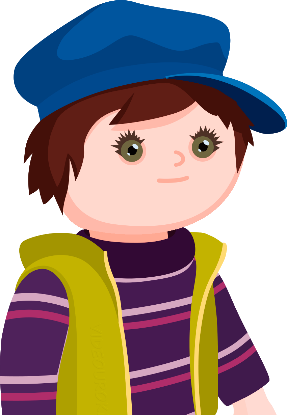 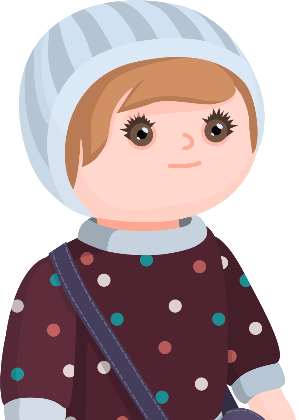 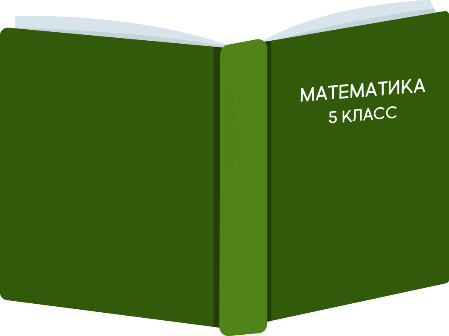 Как?
Да вот делал домашнее задание по математике, но ошибся.
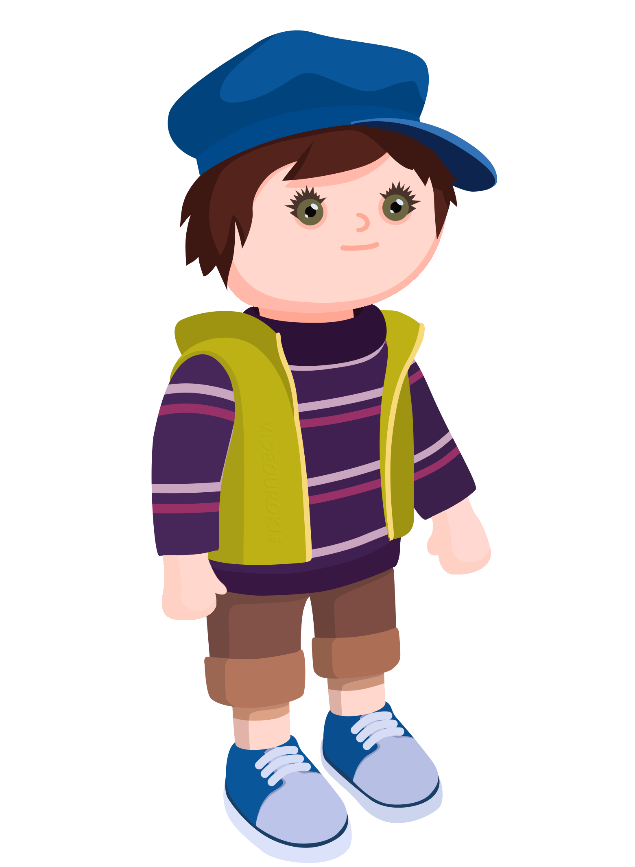 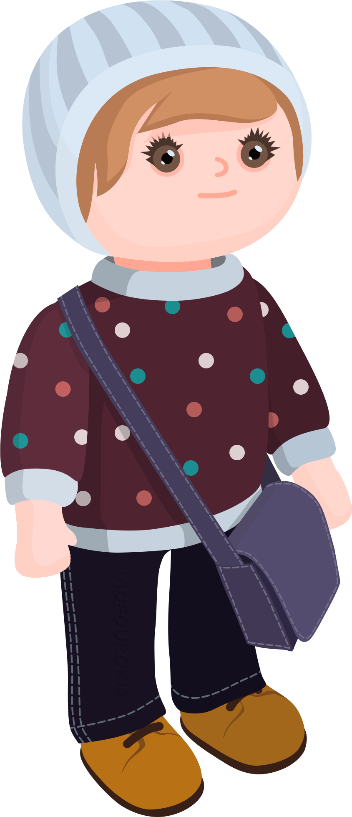 Пойдём в гости к Электроше, и он нам всё расскажет.
Складывать и вычитать десятичные дроби надо, как и натуральные числа. 
А вот интересно, как быть с умножением?
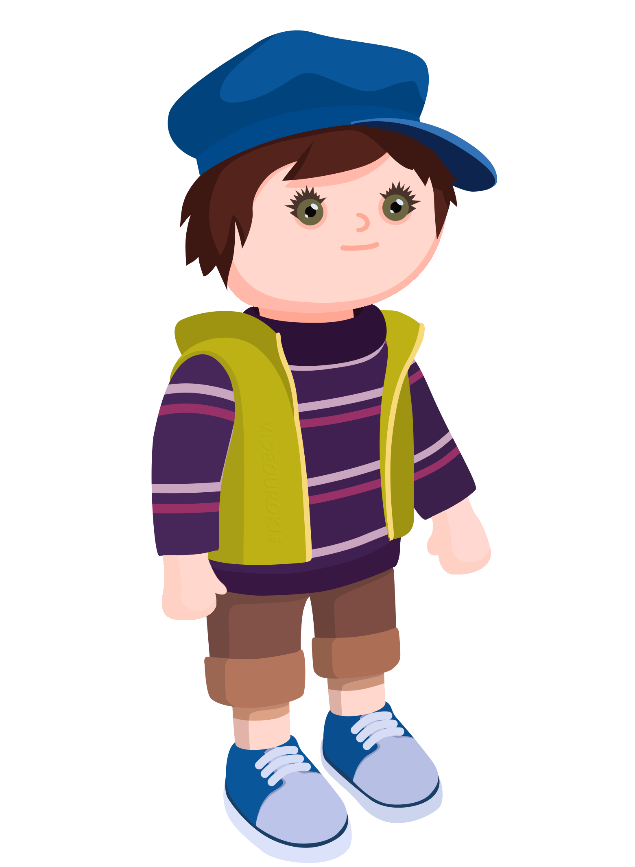 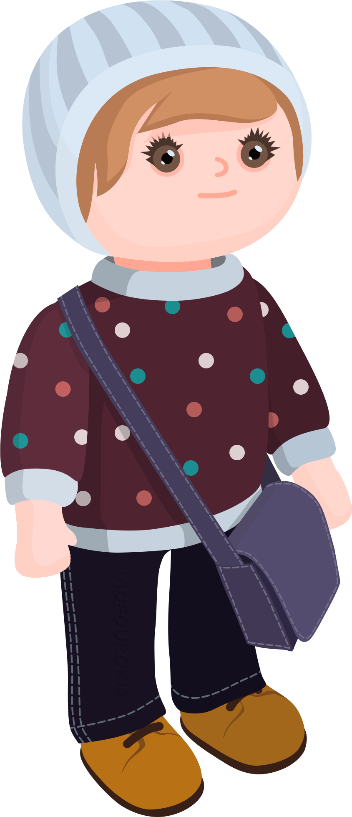 Здравствуйте, мальчики.
Электроша, привет.
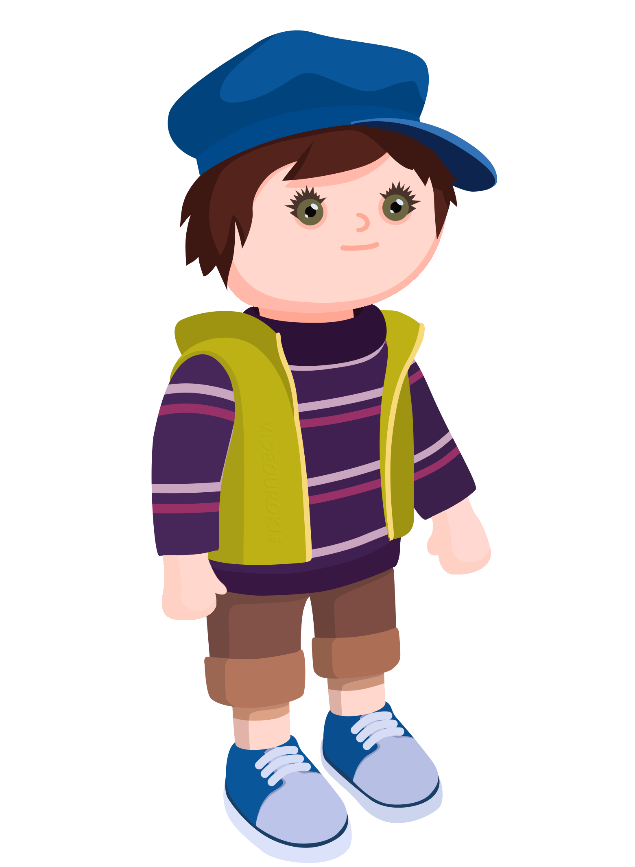 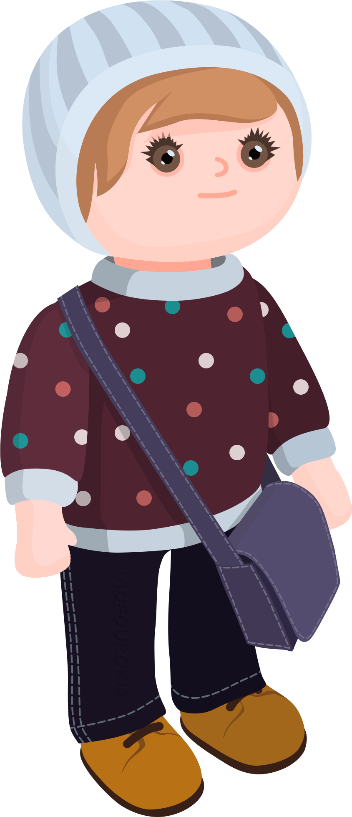 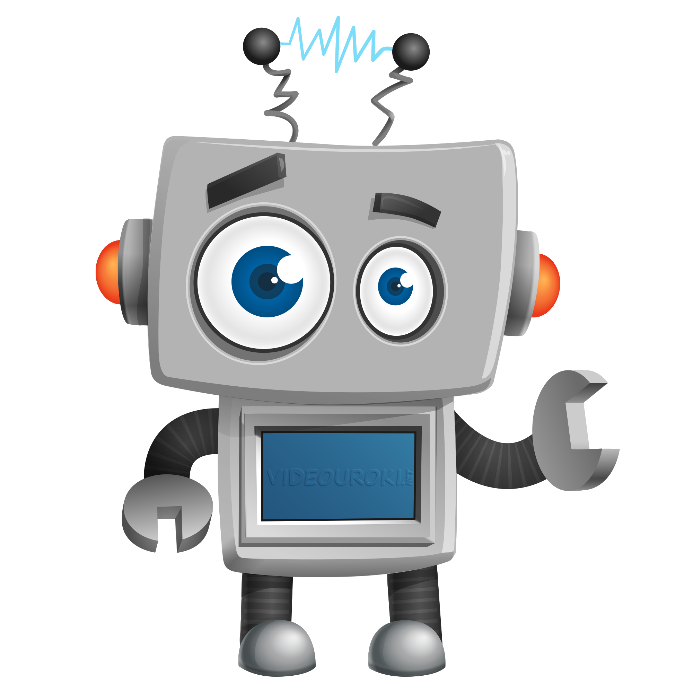 Здравствуйте, мальчики.
А как умножать десятичные дроби? Просто сложение и вычитание этих дробей очень похоже на сложение и вычитание натуральных чисел, вот нам стало интересно про умножение.
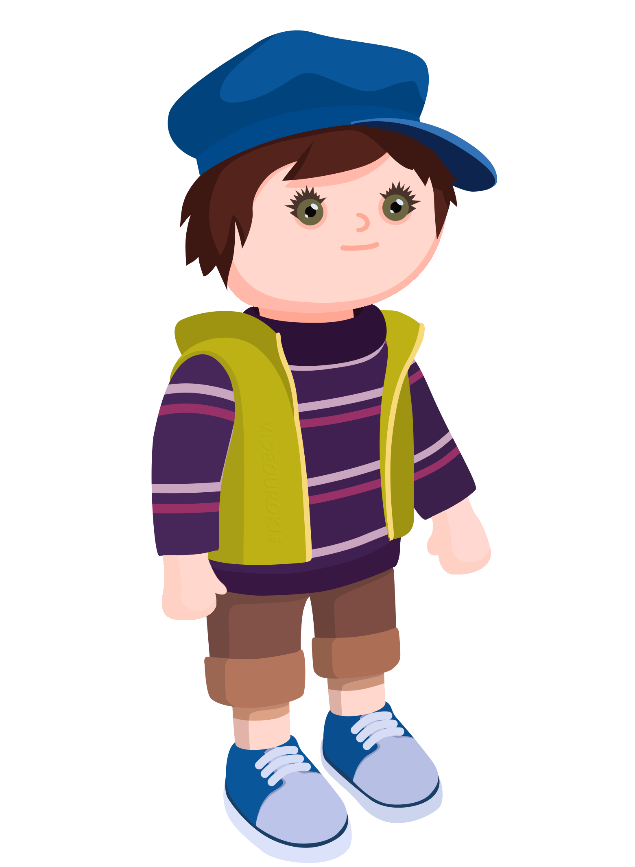 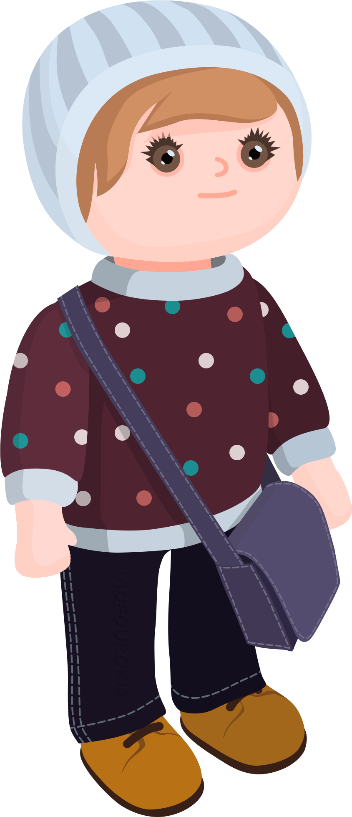 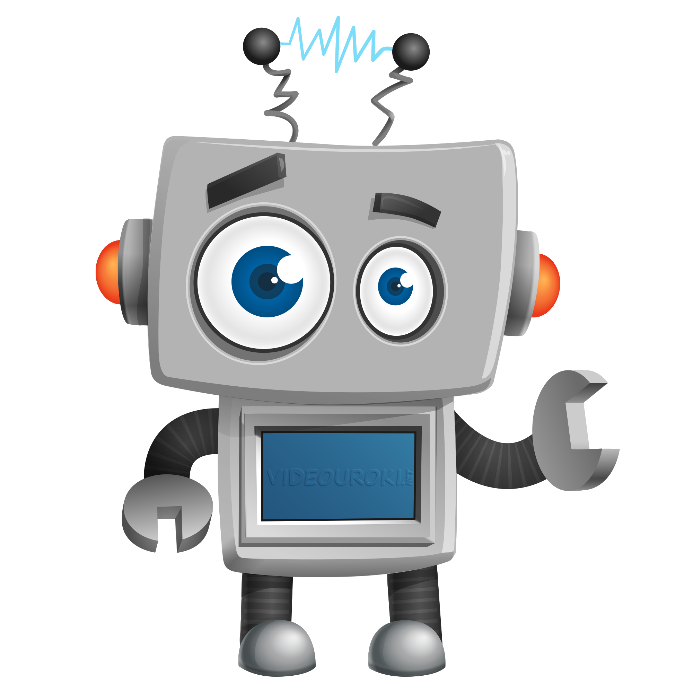 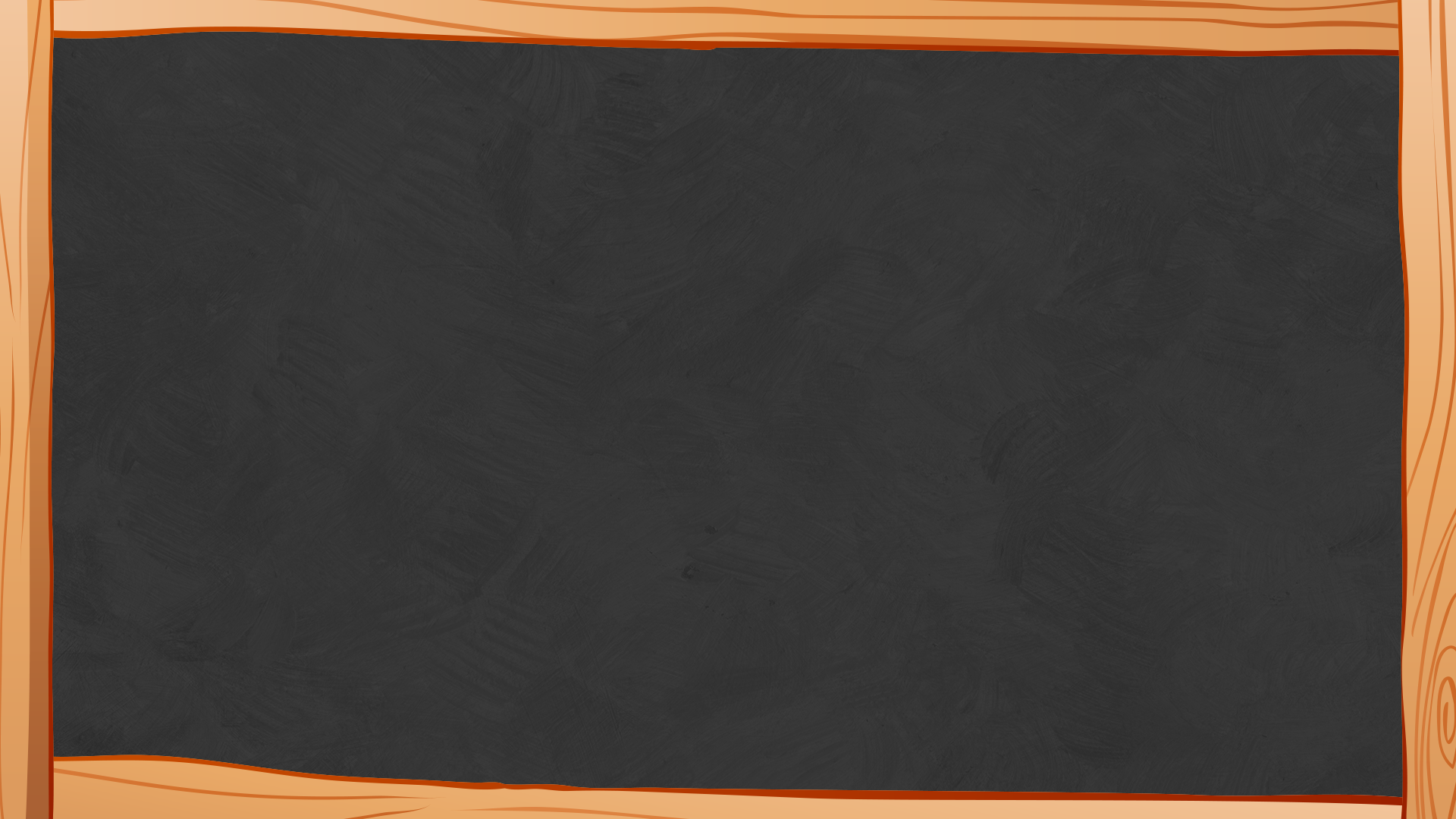 Устный счёт
Умножение можно заменить сложением одинаковых слагаемых.
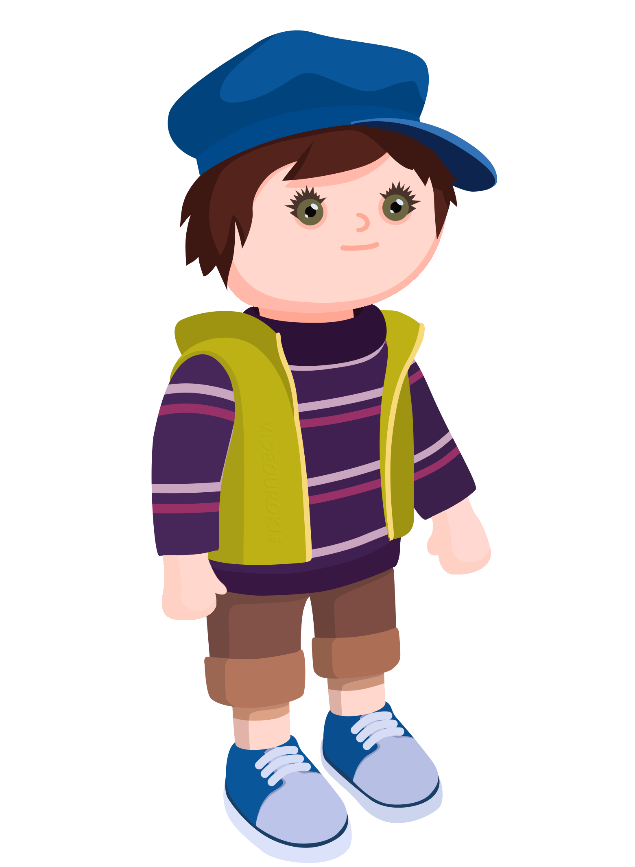 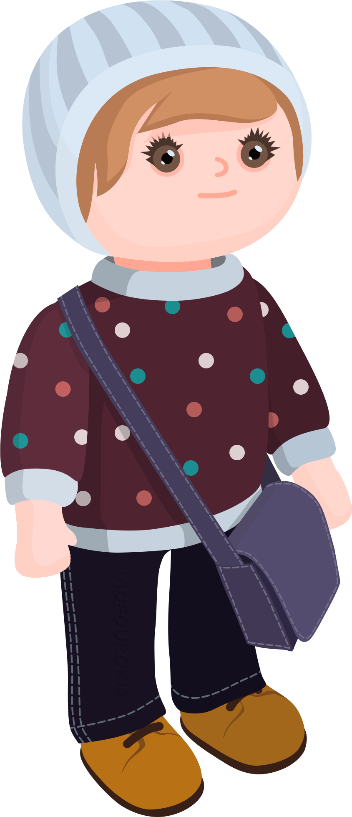 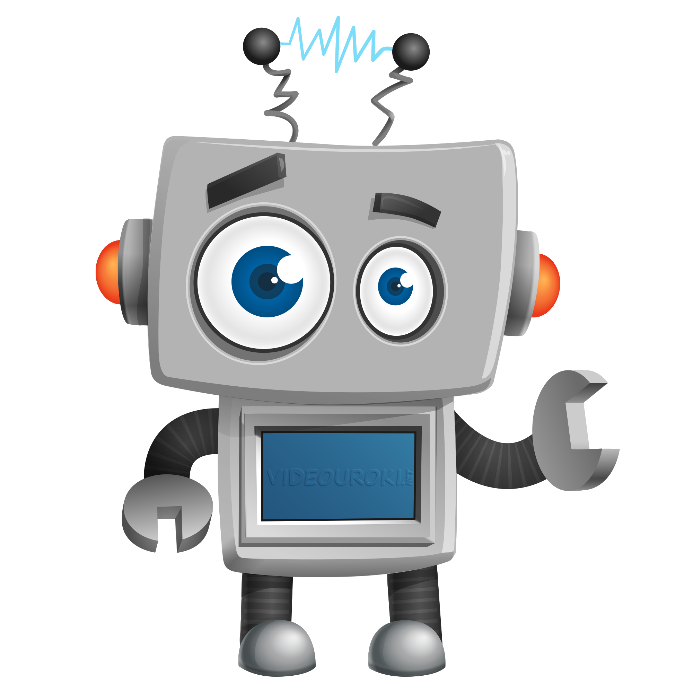 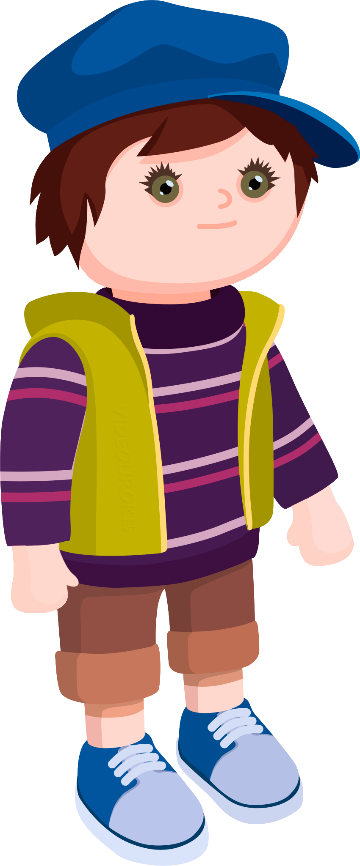 Подожди, Электроша. Кажется, я понял. Мы получили те же числа, только запятая у них перенесена на один знак вправо.
Заметили ли вы какую-нибудь закономерность?
Да, Саша, ты абсолютно прав.
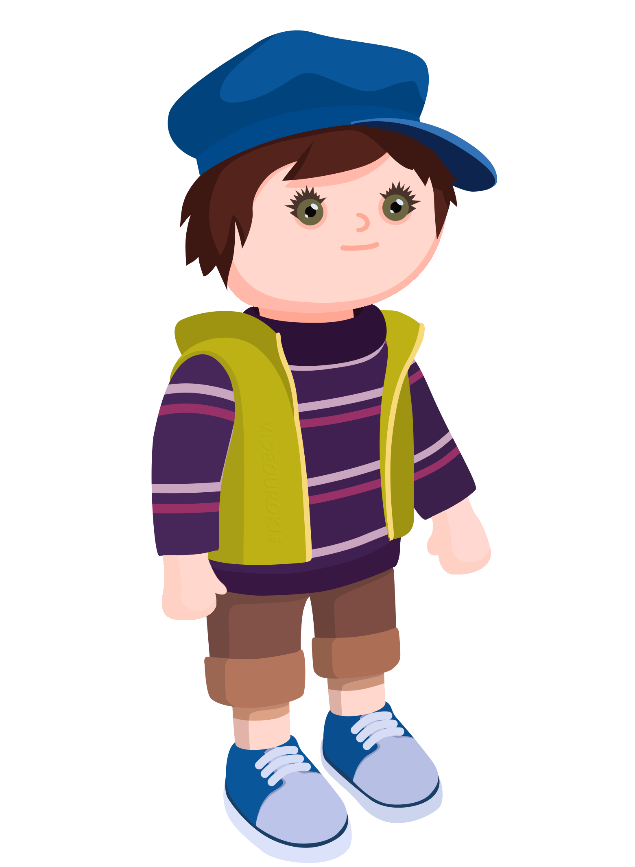 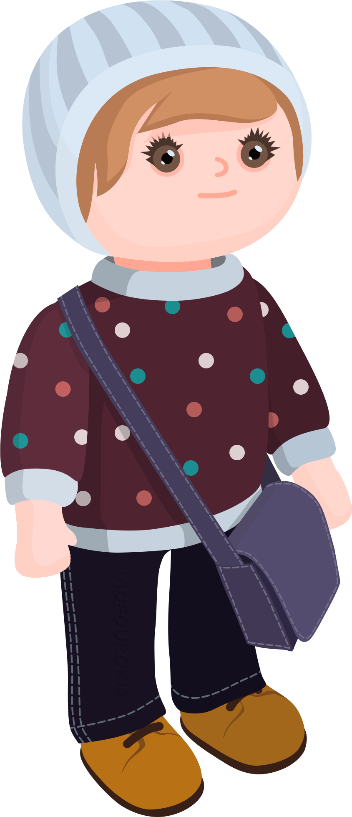 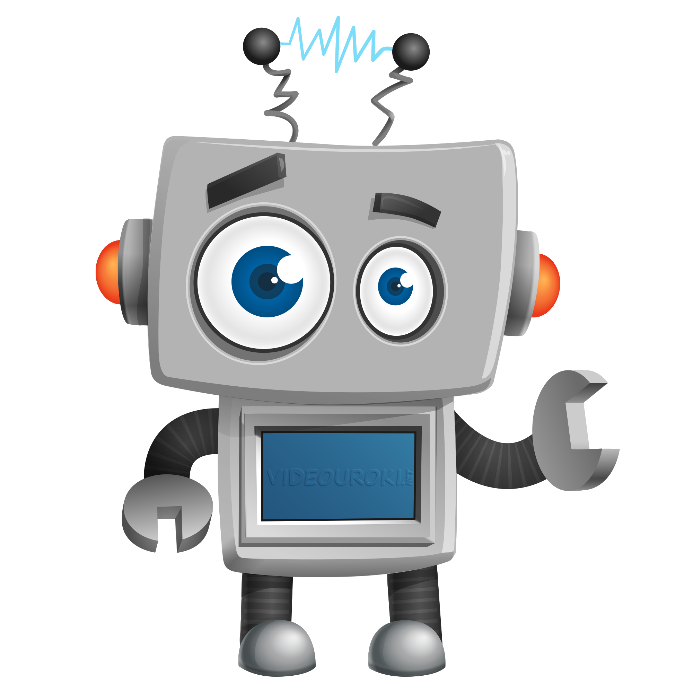 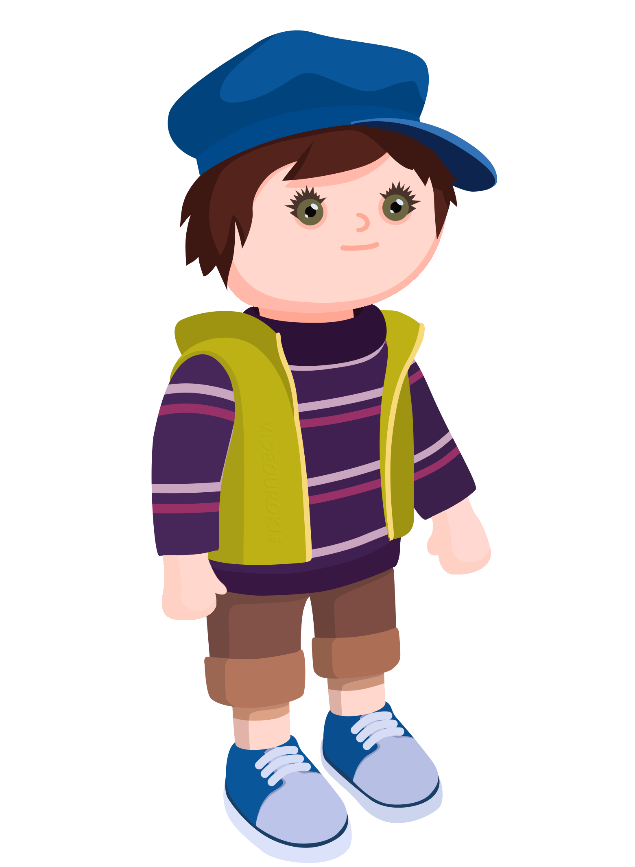 Ага, а у десяти один ноль и запятую мы перенесли на один знак вправо.
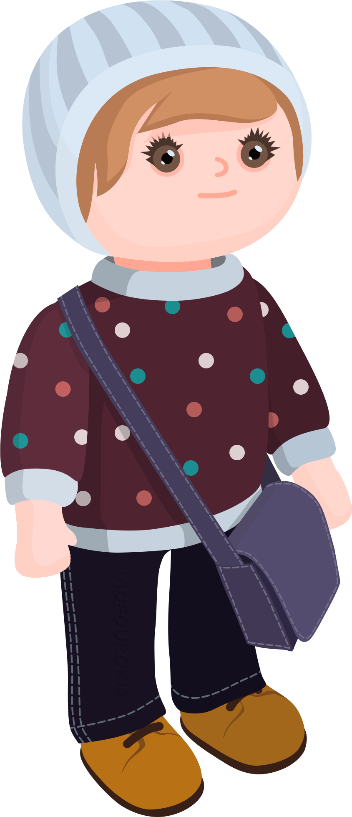 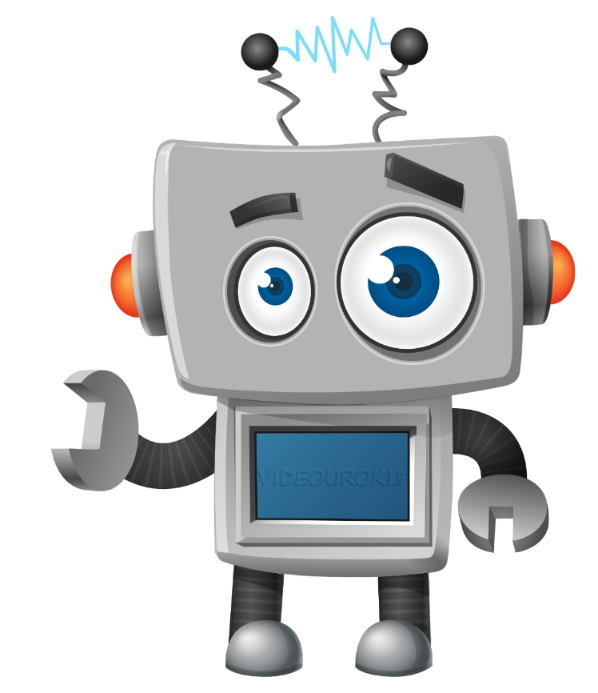 Правило
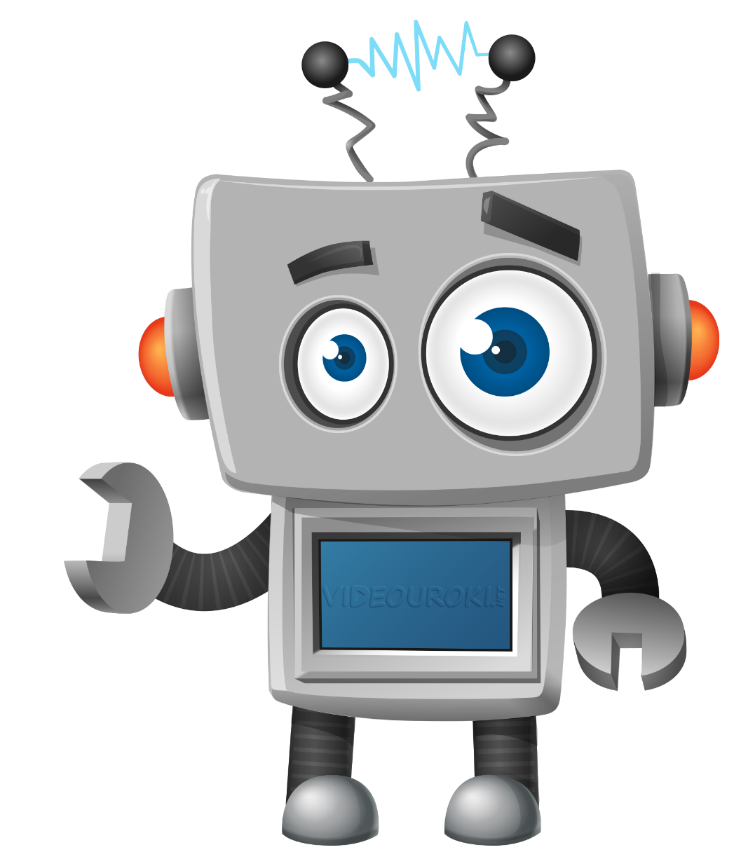 Да, Электроша, тут всё просто.
Вам понятно?
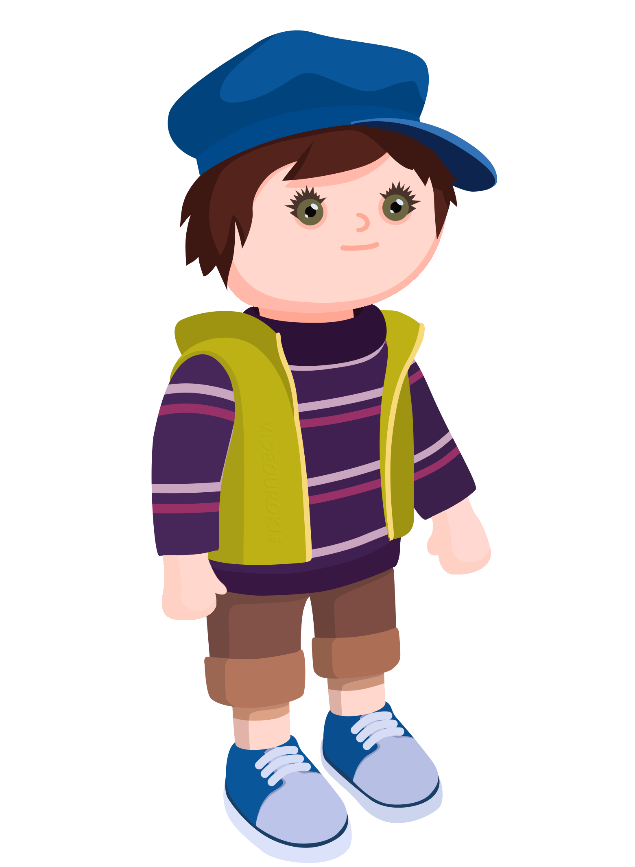 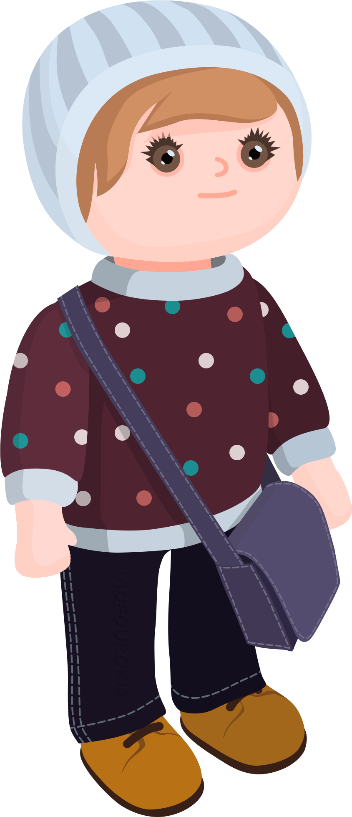 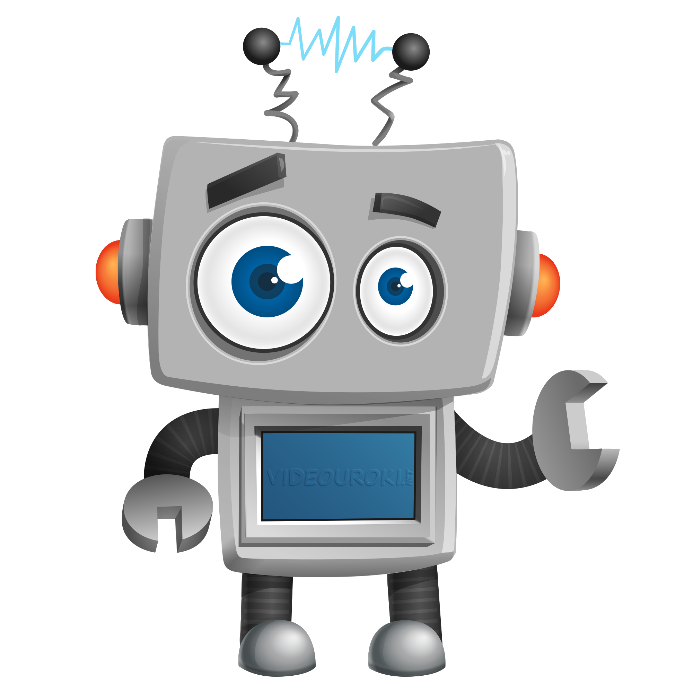 Задание № 1
Решение:
Но после запятой стоит только один знак, а переносить надо на два. Как быть?
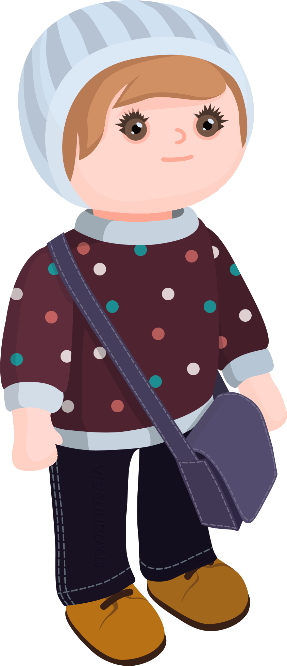 Задание № 1
Решение:
В таком случае надо дописать справа столько нулей, сколько не хватает. Мы же помним, что дописывая в десятичной дроби справа нули, мы не меняем дробь.
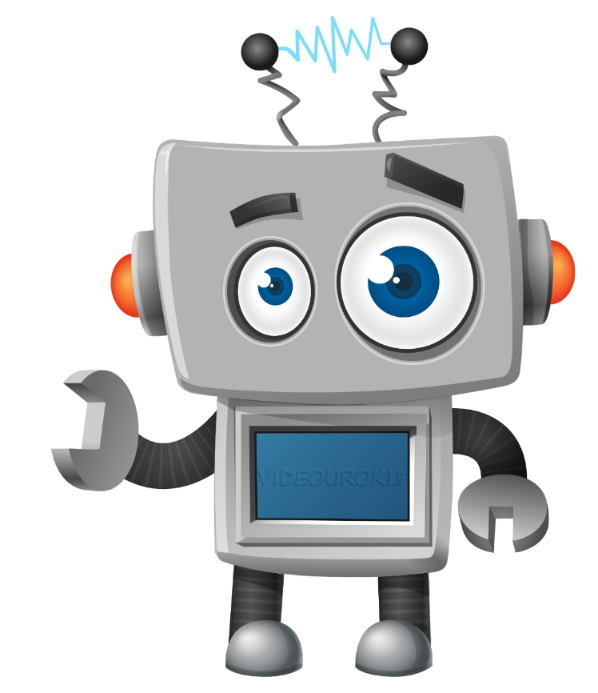 Задание № 1
Решение:
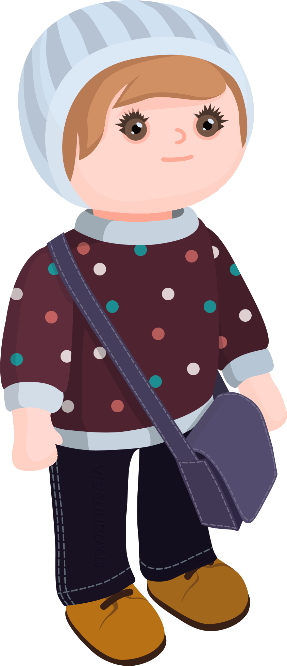 Ответ:
Правило
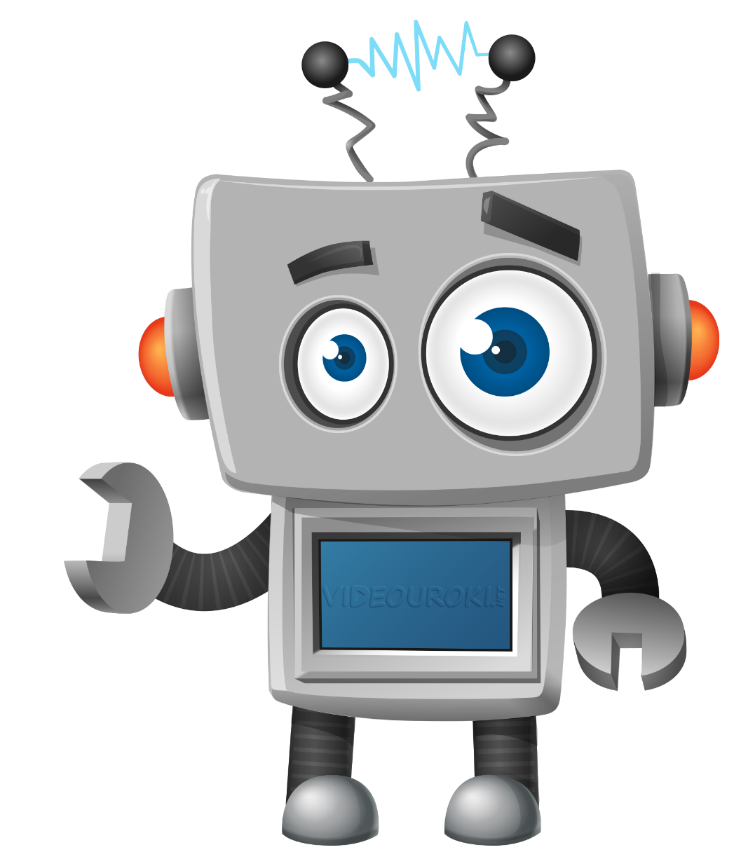 Электроша, а мне вот интересно. На что надо умножать десятичные дроби, чтобы запятая переносилась не вправо, а влево?
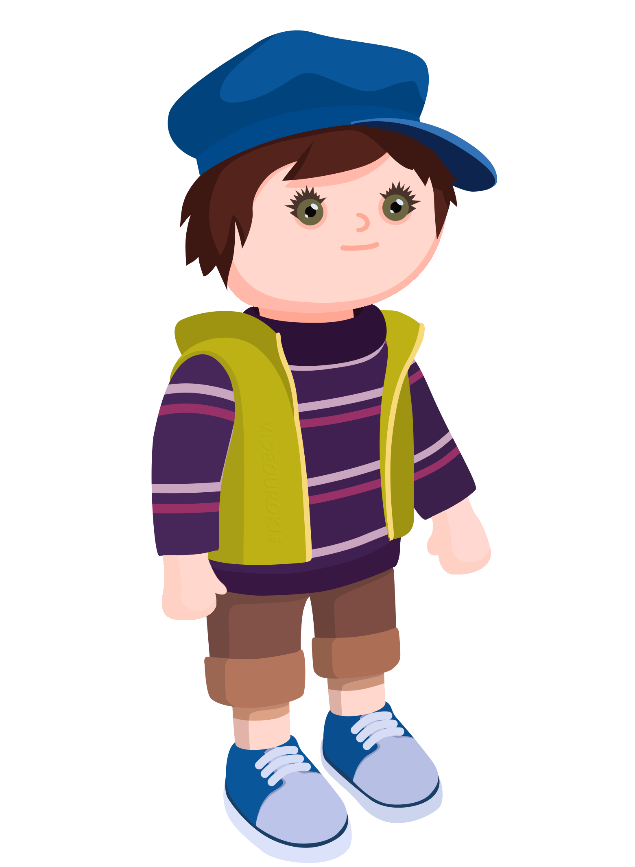 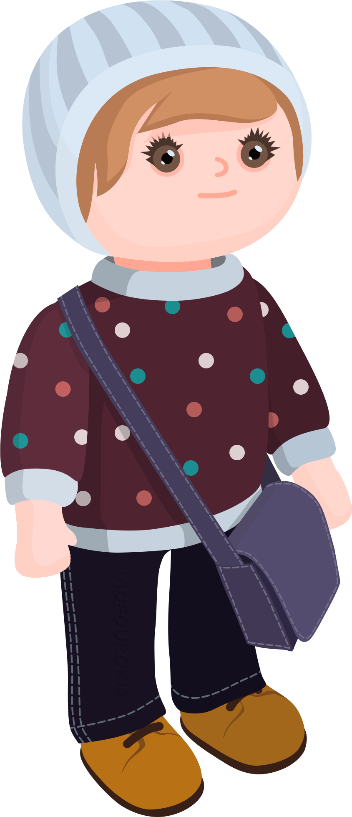 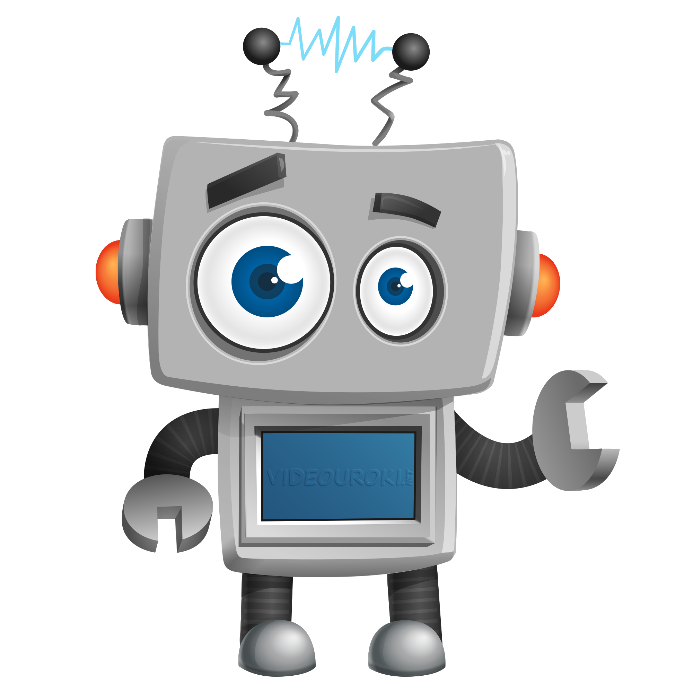 Используя эти нехитрые правила, мы можем перемножить абсолютно любые десятичные дроби.
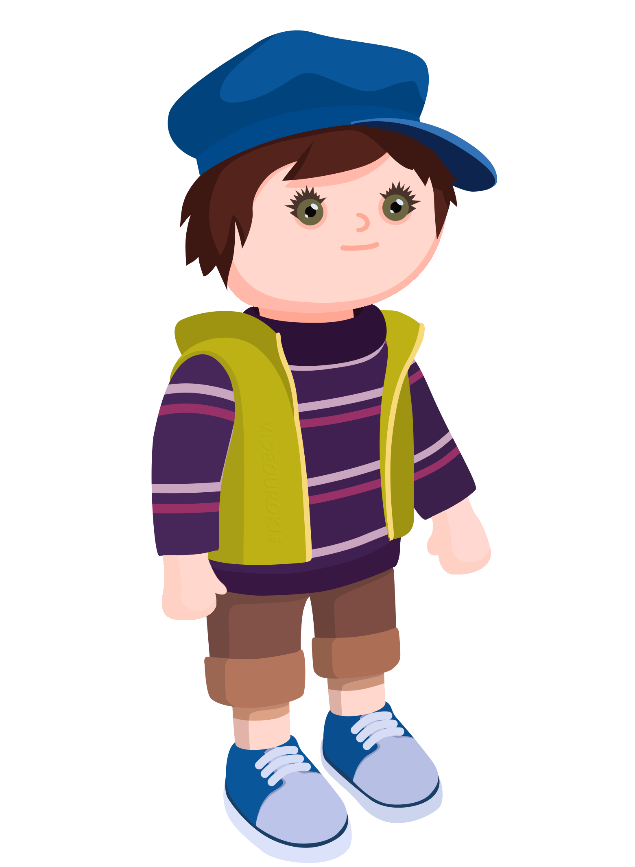 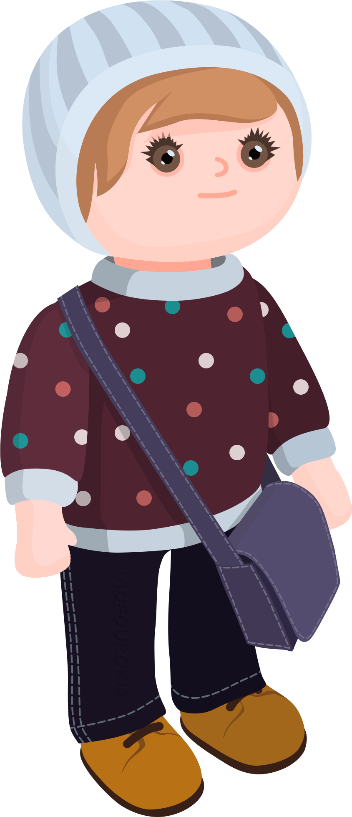 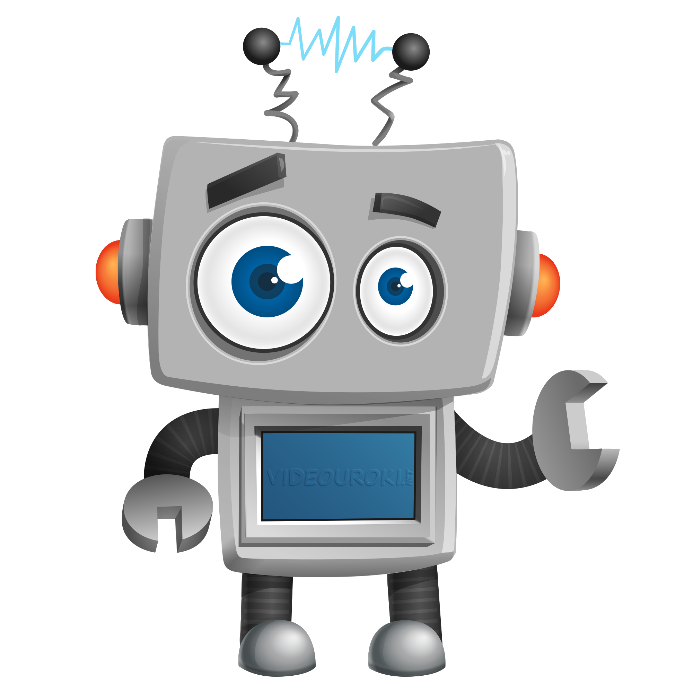 Используя эти нехитрые правила, мы можем перемножить абсолютно любые десятичные дроби.
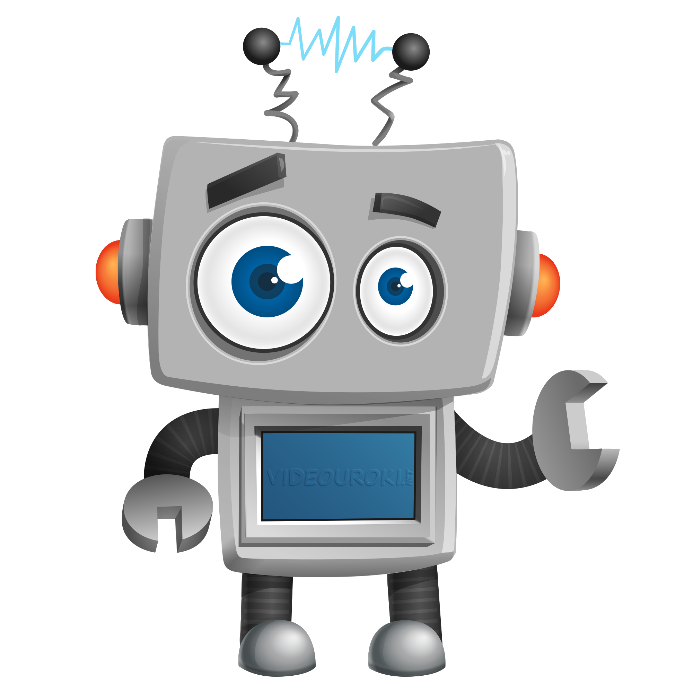 Правило
Для того, чтобы перемножить две десятичные дроби, надо:
1. Перемножить их, как натуральные числа, не обращая внимание на запятые.
2. В полученном произведении отделить запятой справа столько цифр, сколько их стоит после запятых в обоих множителях вместе.
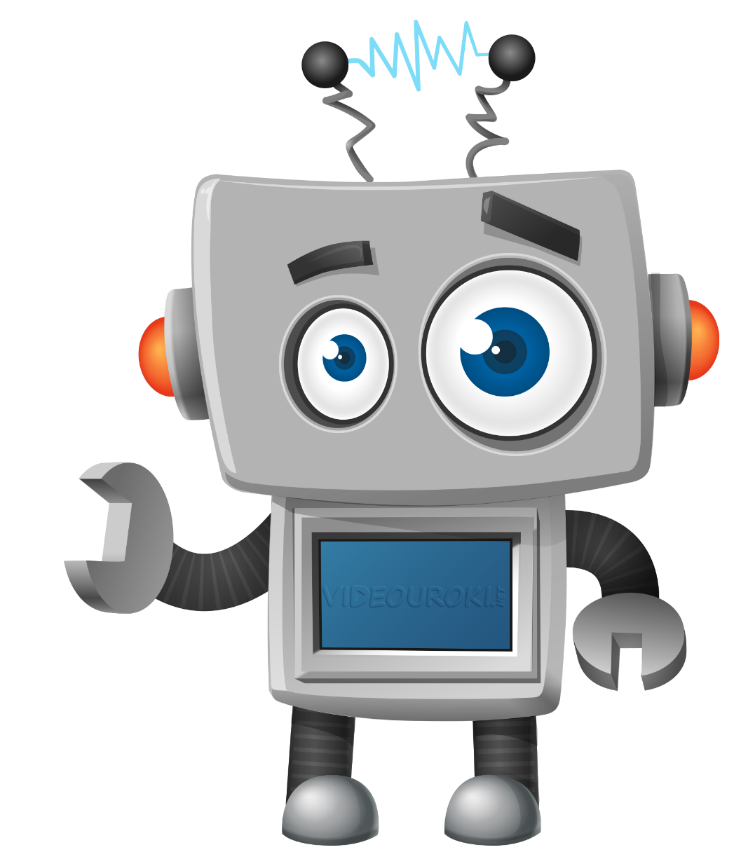 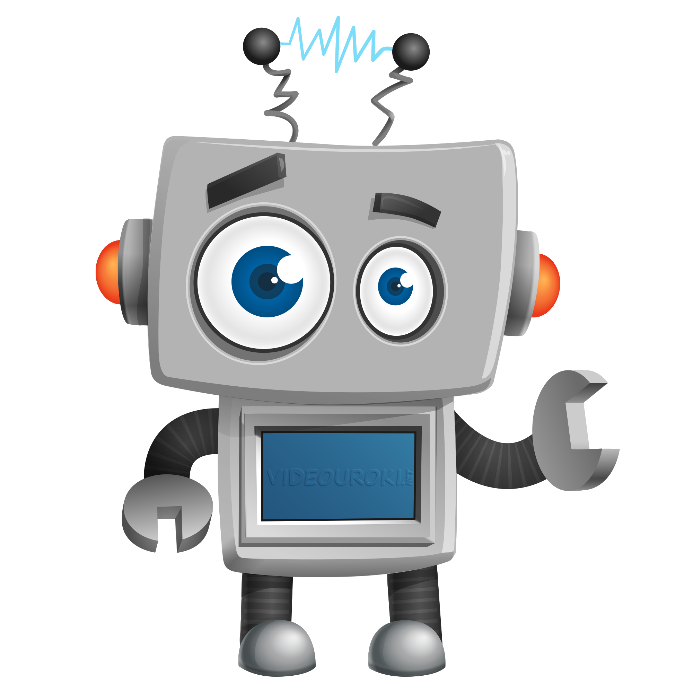 Да, Электроша.
Вам всё понятно, ребята?
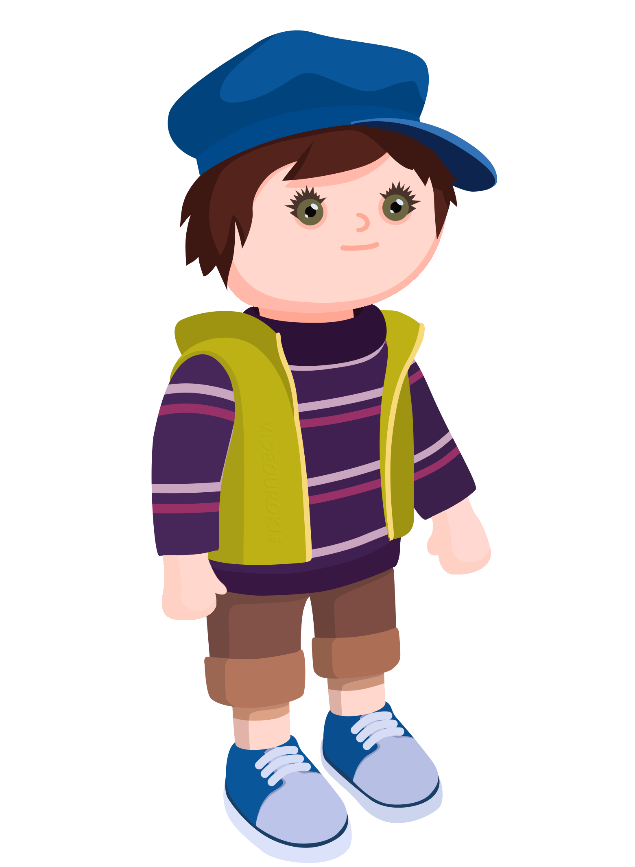 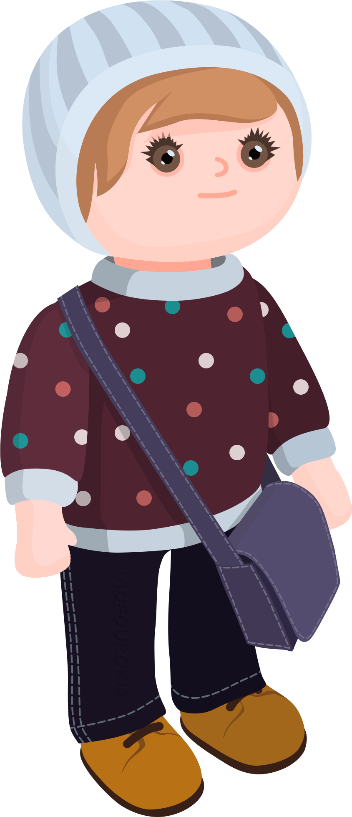 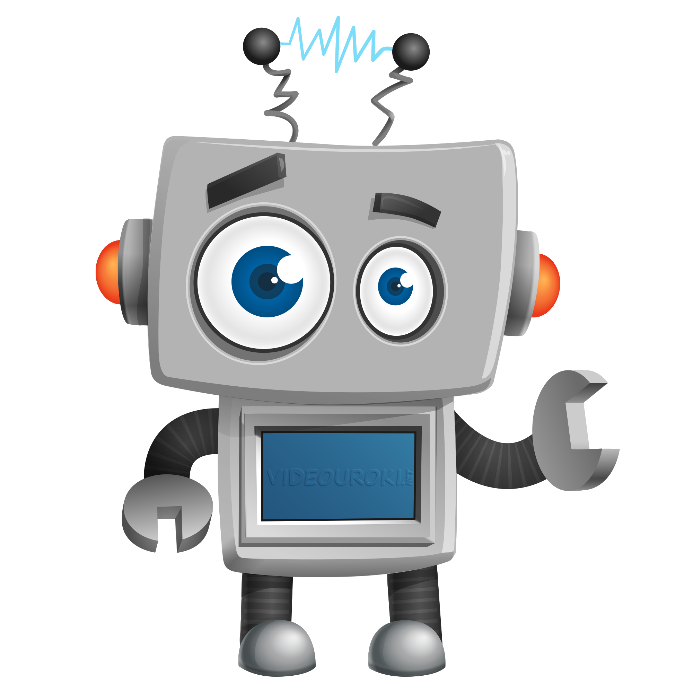 Задание № 2
Решение:
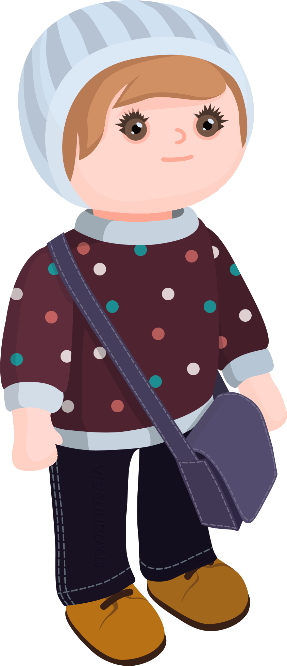 Задание № 3
Решение:
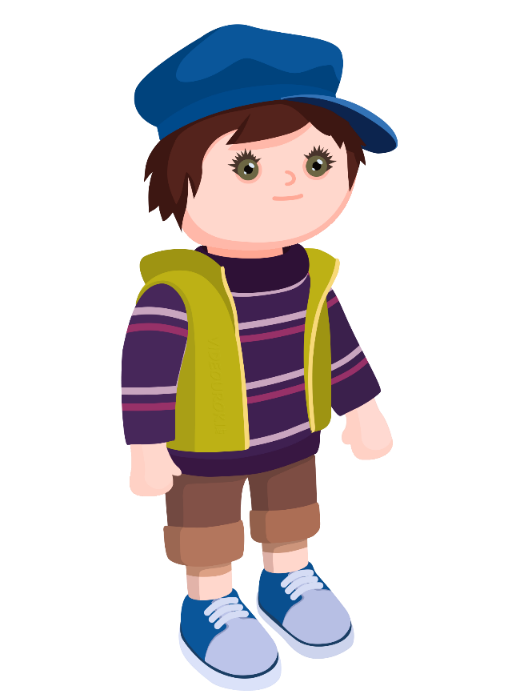 Ответ:
Задание № 3
Решение:
Давайте внимательно посмотрим на последний пример.
Что в нём необычного?
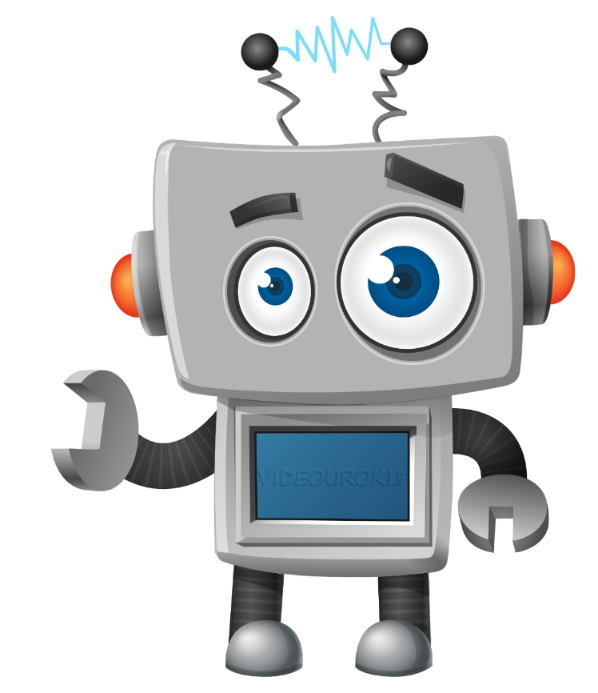 Ответ:
Задание № 3
Решение:
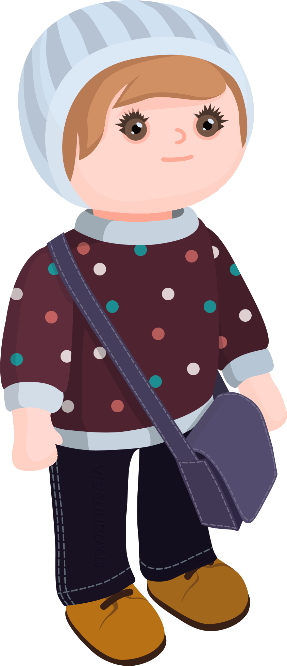 Ответ:
Правило
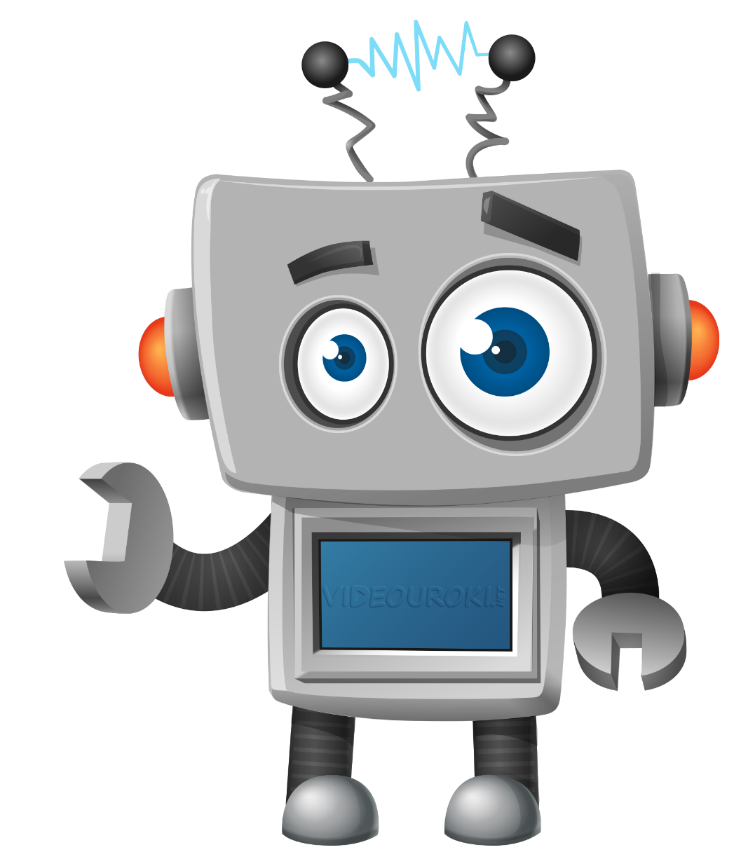 Да, Электроша.
Вам всё понятно, ребята?
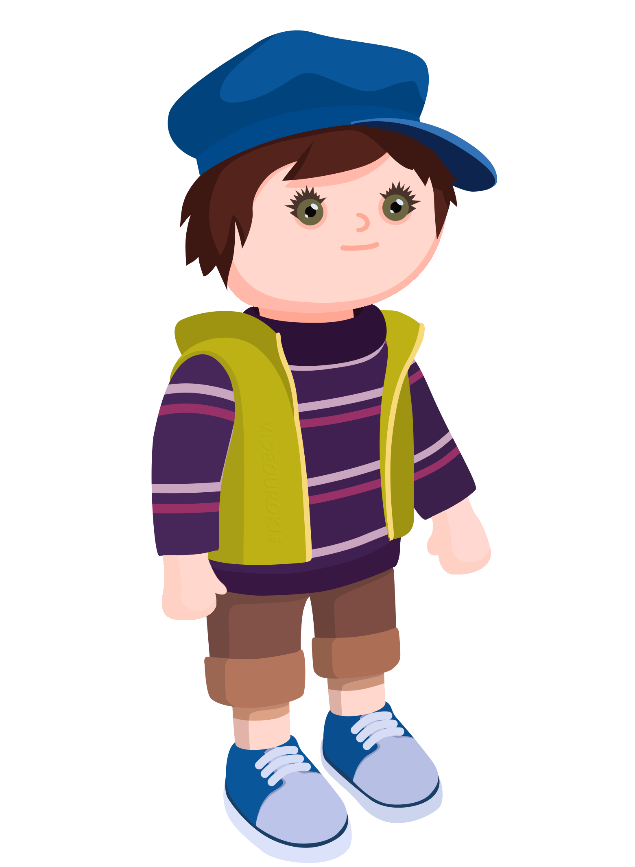 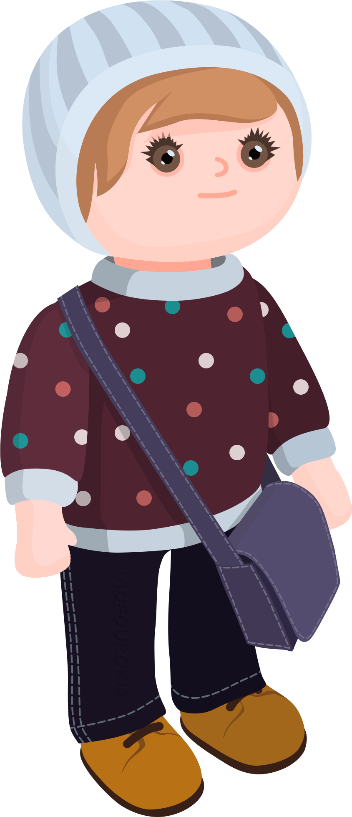 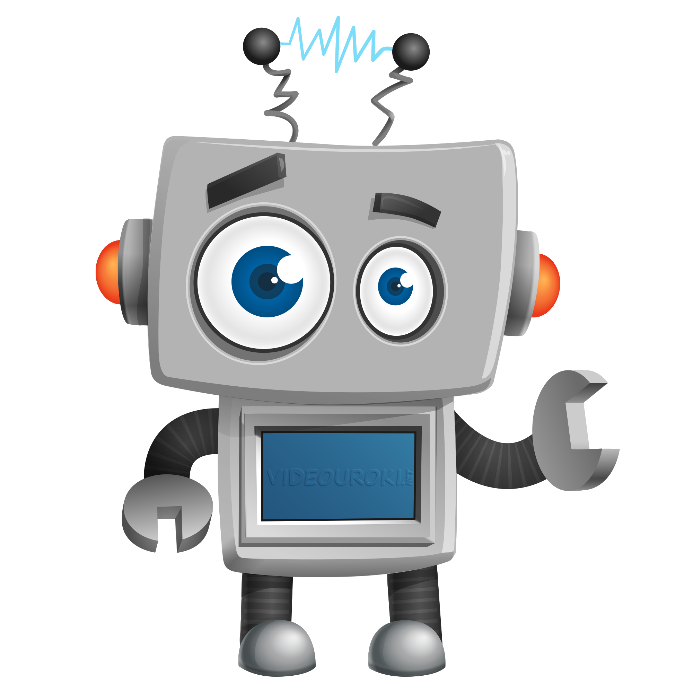 Задание № 4
Решение:
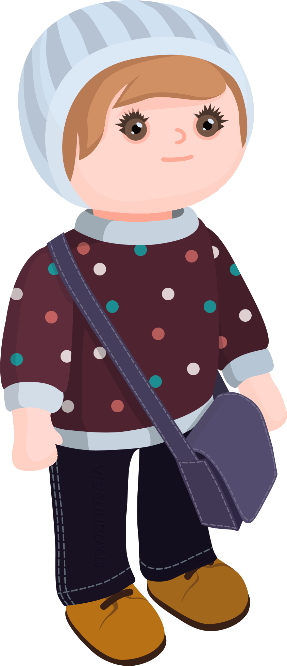 Ответ:
Когда мы говорили об умножении натуральных чисел, мы перечисляли основные свойства умножения: переместительное, сочетательное и распределительное.
Эти же свойства будут выполняться и для десятичных дробей.
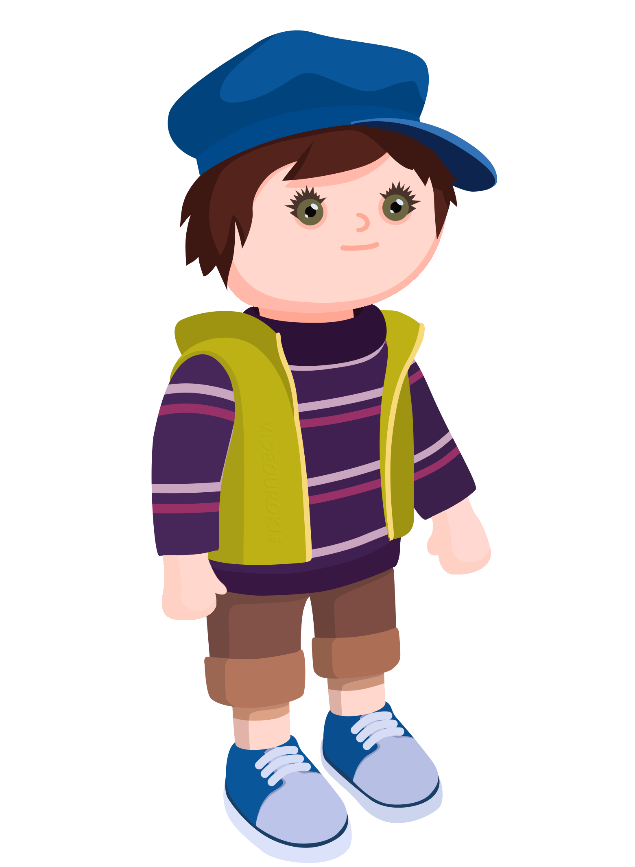 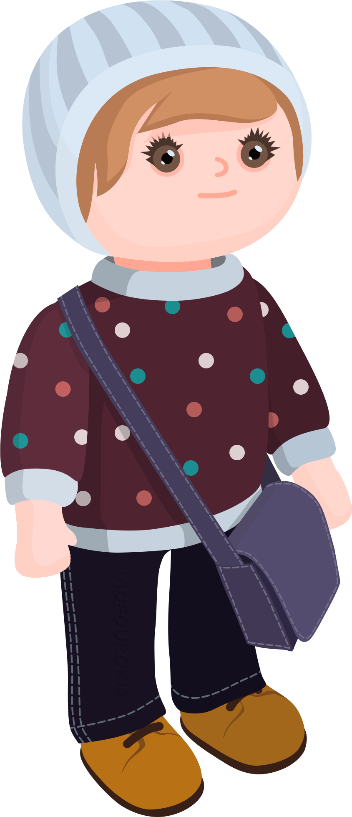 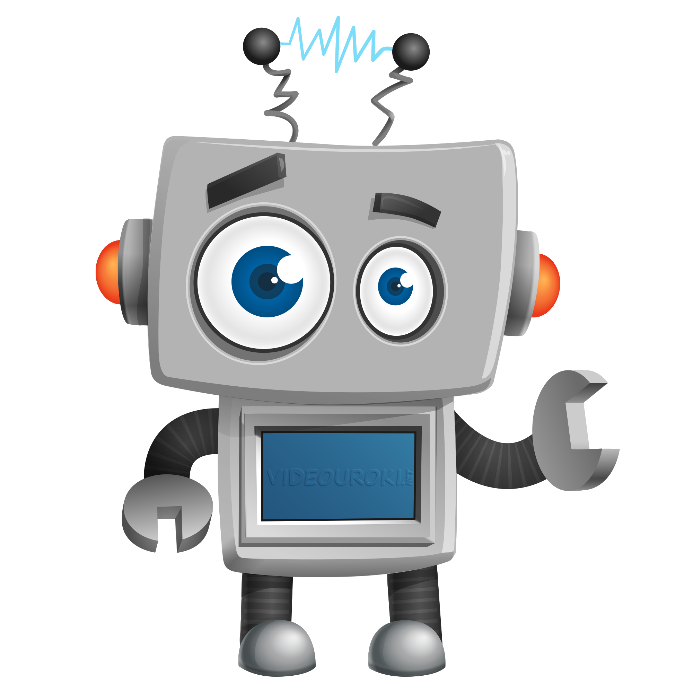 Задание № 5
Решение:
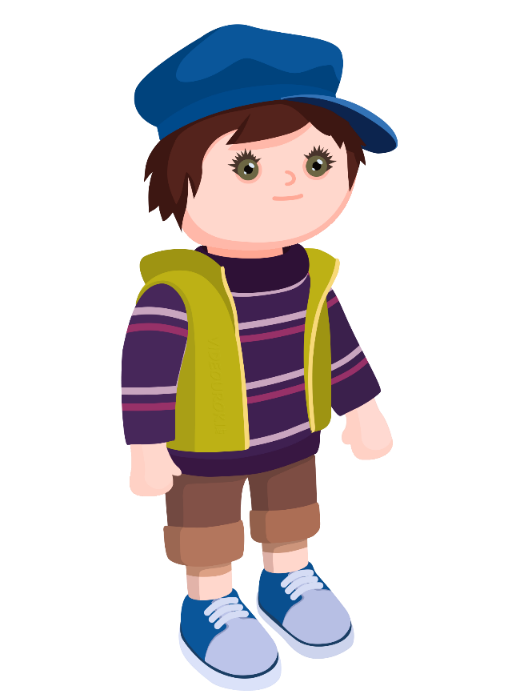 Ответ:
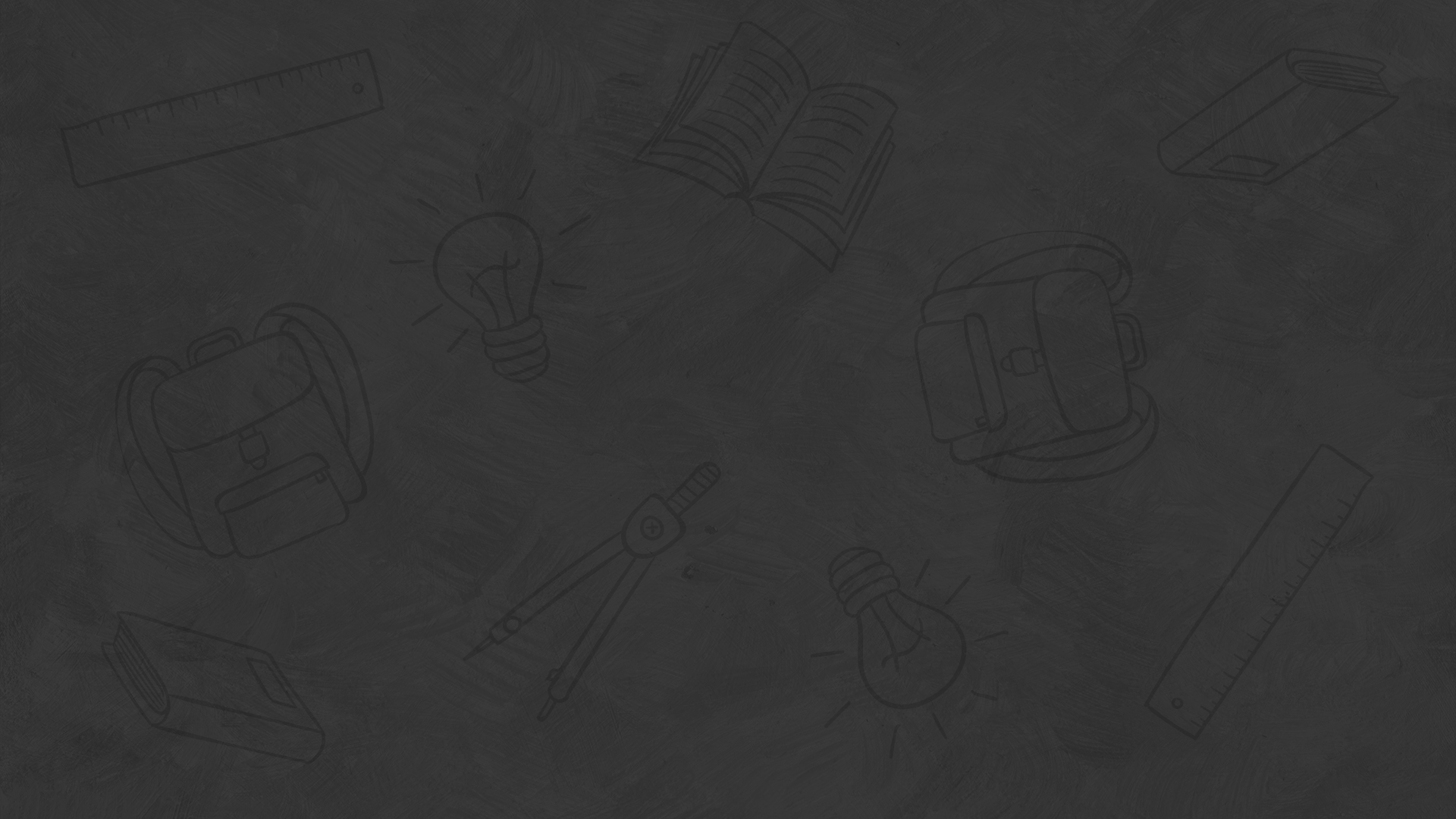 Итоги урока